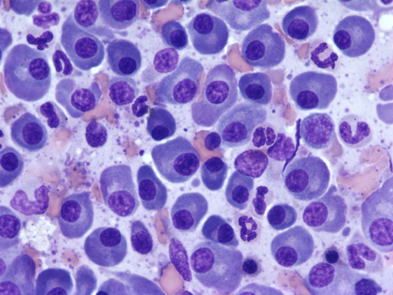 Прокариотическая и эукариотическая клетки
У современных и ископаемых организмов известны два типа клеток: прокариотическая и эукариотическая . Они столь резко различаются по особенностям строения, что это послужило для выделения двух надцарств живого мира - прокариот, т.е. доядерных, и эукариот, т.е. настоящих ядерных организмов. Промежуточные формы между этими крупнейшими таксонами живого пока неизвестны.
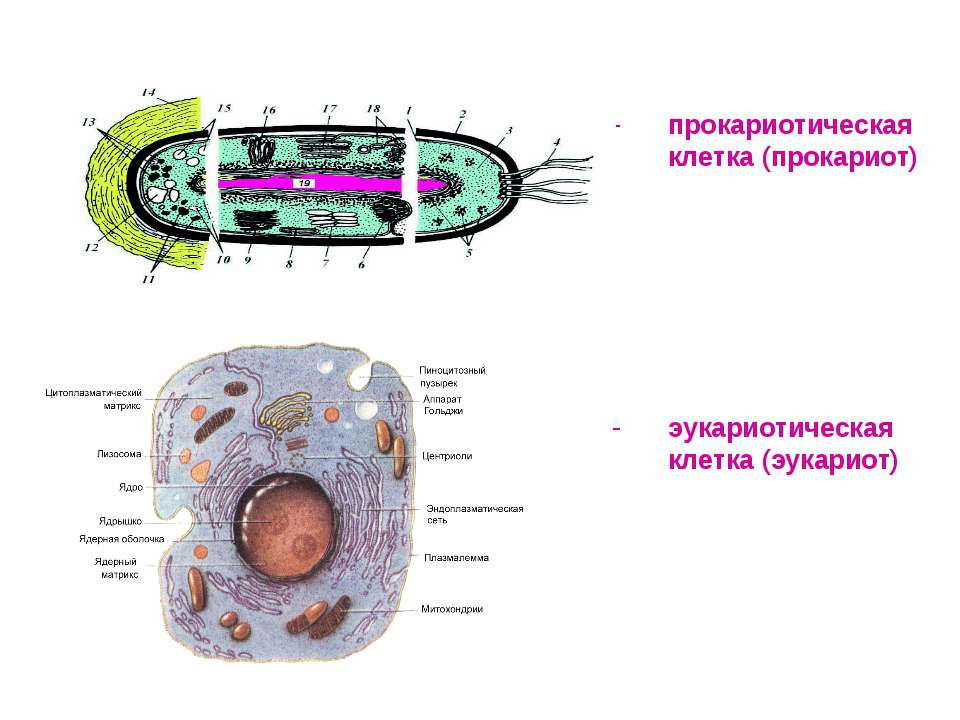 Строение прокариотической клетки
Характерным представителем прокариотических клеток являются бактерии, обитающие повсюду: в воде, почве, продовольственных продуктах. Прокариотические клетки не имеют оформленного ядра. Их ДНК погружена в цитоплазму и не окружена оболочкой. Размеры бактериальных клеток различны и колеблются от 1 до 10—15 мкм. Основная особенность строения бактерий — отсутствие ядра. Наследственная информация заложена в одной молекуле ДНК, погруженной в цитоплазму. ДНК бактерий не образует комплексов с белками, и поэтому подавляющее большинство генов, входящих в состав хромосомы, «работает», то есть с них непрерывно считывается наследственная информация.
Бактериальная клетка окружена мембраной, отделяющей цитоплазму от клеточной стенки. В цитоплазме мембран мало. В ней находятся рибосомы, осуществляющие синтез белков. Все ферменты, обеспечивающие процессы жизнедеятельности бактерий, диффузно рассеяны по цитоплазме или прикреплены к внутренней поверхности мембраны. У многих микроорганизмов внутри клетки откладываются запасные вещества — полисахариды, жиры, полифосфаты. Эти вещества, включаясь в обменные процессы, могут продлевать жизнь клетки, когда отсутствуют внешние источники энергии. Как правило, бактерии размножаются делением клетки надвое. Бактериям свойственно спорообразование. Обычно споры возникают, когда ощущается недостаток в питательных веществах или когда в среде обитания в избытке накапливаются продукты обмена. Спорообразование начинается с отшнуровывания части цитоплазмы от материнской клетки. Отшнуровавшаяся часть содержит хромосому и окружена мембраной. Споры бактерий в сухом состоянии очень устойчивы. В таком состоянии они сохраняют жизнеспособность многие сотни и даже тысячи лет, выдерживая резкие колебания температуры.
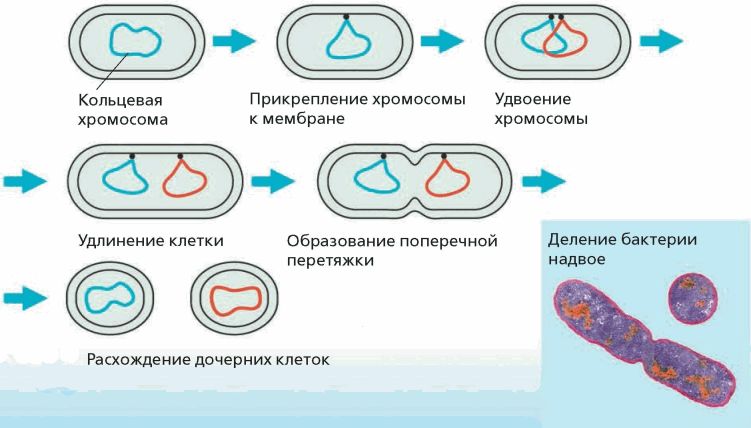 Спорообразование
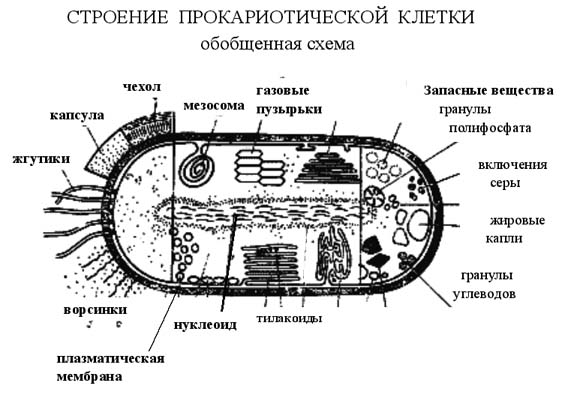 Строение эукариотической клетки
Строение эукариотической клетки различных ядерных организмов сходно. Главные их составляющие – ядро и цитоплазма, которые вместе составляют протопласт. Цитоплазма представляет собой полужидкое основное вещество, или, как ее еще называют, гиалоплазму, в которой находятся клеточные структуры – органеллы, выполняющие различные функции. С внешней стороны цитоплазма окружена плазматической мембраной. Растительные и грибные клетки имеют помимо плазматической мембраны жесткую клеточную оболочку. Цитоплазма клеток растений и грибов содержит вакуоли – пузырьки, которые заполнены водой с различными растворенными в ней веществами. Помимо этого, в клетке находятся включения в виде запасных питательных веществ или конечных продуктов обмена. Особенности строения эукариотической клетки обусловлены функциями включений, находящихся в клетке.
плазматическая мембрана – это двойной липидный слой с погруженными в него белками. Основная функция плазматической мембраны – обмен веществ между самой клеткой и окружающей средой. За счет плазматической мембраны осуществляется и контакт между двумя соседними клетками. 
ядро – этот клеточный элемент имеет двумембранную оболочку. Основная функция ядра - сохранение наследственной информации – дезоксирибонуклеиновой кислоты. Благодаря ядру регулируется клеточная активность, передается генетический материал дочерним клеткам. 
пластиды – имеются лишь в растительной клетке, поскольку их основная функция – осуществление фотосинтеза.
митохондрии – эти органеллы присутствуют только в растительной и животной клетках. Митохондрии, как и ядро, имеют две мембраны, между которыми есть внутренние складки – кристы. В митохондриях содержится кольцевая ДНК, рибосомы, множество ферментов. Благодаря этим органеллам осуществляется кислородный этап дыхания клетки (синтезируется аденозинтрифосфорная кислота). 
эндоплазматическая сеть (ретикулум) -  это целая система уплощенных мешочков – цистерн, полостей и трубочек. На эндоплазматическом ретикулуме (шероховатом) располагаются важные органеллы – рибосомы. В цистернах сети изолируются и дозревают белки, которые также транспортируются самой сетью. На мембранах гладкого ретикулума осуществляется синтез стероидов и липидов.
комплекс Гольджи – система плоских одномембранных цистерн и пузырьков, прикрепленных к расширенным концам цистерн. Функция комплекса Гольджи – накопление и преобразование белков и липидов. Здесь же образуются секреторные пузырьки, выводящие вещества за пределы клетки. Строение эукариотической клетки таково, что клетка имеет собственный механизм выделения отработанных веществ.
лизосомы – одномембранные пузырьки, которые содержат гидролитические ферменты. Благодаря лизосомам клетка переваривает поврежденные органеллы, отмершие клетки органов. 
рибосомы – бывают двух типов, но основная их функция – сборка молекул белка. 
центриоли – это система микротрубочек, которые построены из белковых молекул. Благодаря центриолям образуется внутренний скелет клетки, она может поддерживать свою постоянную форму.
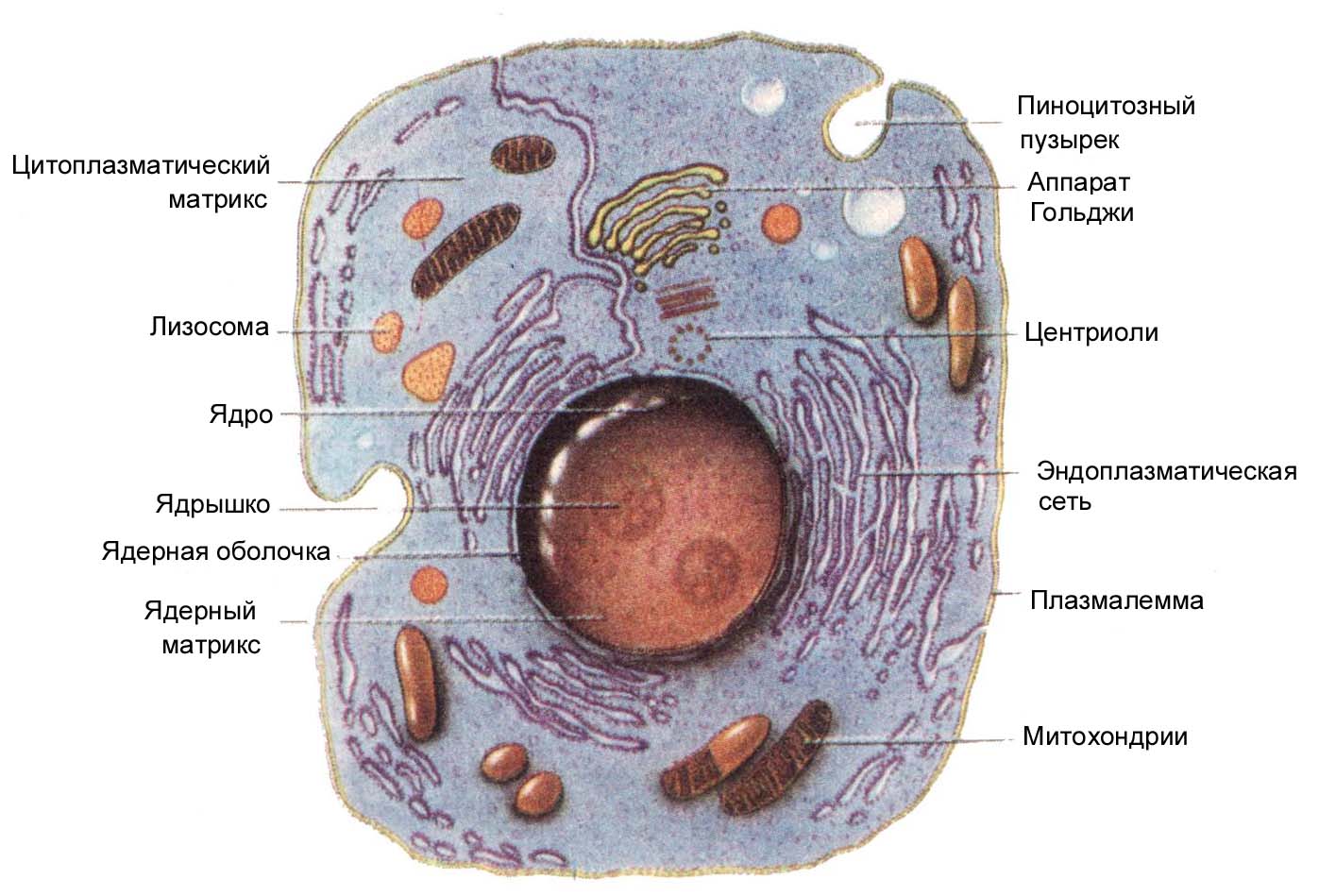 Большинство организмов, обычно размножающихся бесполым путем, способно к половому размножению. При этом ряд поколений с бесполым размножением сменяется поколением особей, размножающихся с помощью гамет или же осуществляющих половой процесс. Вслед за этим вновь наблюдается бесполое размножение. Смена (чередование) половых и бесполых поколений происходит у разных видов с разной периодичностью, регулярно или через неодинаковые промежутки времени.
    Выделяют три способа деления эукариотических    клеток:
Амитоз (или прямое деление клетки)
Мито́з 
Мейоз
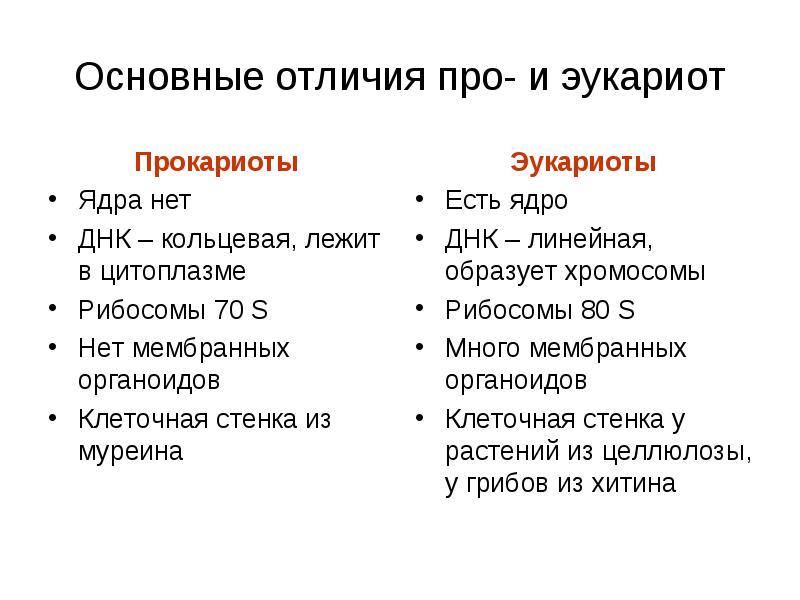